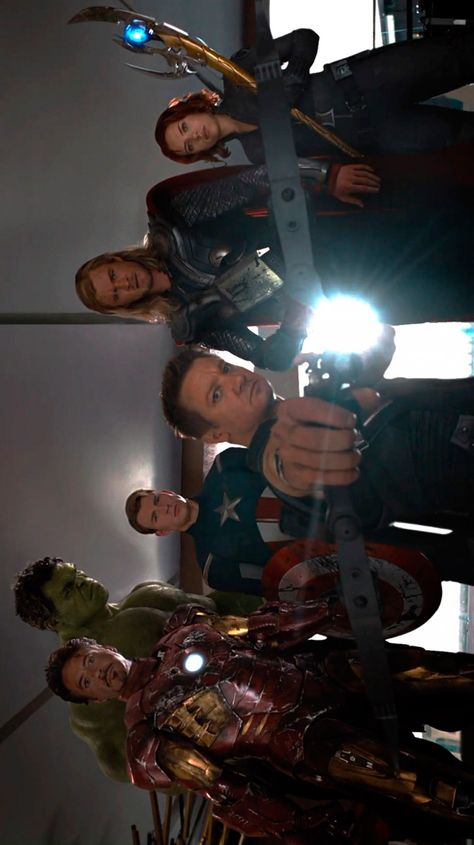 A felkiáltó mondat
Készítette: Király Ákosné
Szükséged lesz a nyelvtan munkafüzetre. Nyisd ki a 84-85. oldalon!Karikázd be kék színessel az 1. feladat mondataiban a mondatkezdő indulatszavakat és a mondatvégi írásjeleket!
84/1
Szükségem van a segítségedre! Én már régen tanultam a felkiáltó mondatot!
84/1:Én is ezeket karikáztam be: Nini… Ó, de… Jé… Jaj… Ejnye, de… Juj!
Alakítsd át a 2. feladat mondatait felkiáltó mondatokká! Használd az Ó… Jaj… De… Hű… mondatkezdő szavakat! Ne felejts el, hogy !!! jel kerül a mondatok végére!
Köszönöm a segítséged! 
Új erőre kapok Veled!
84/2
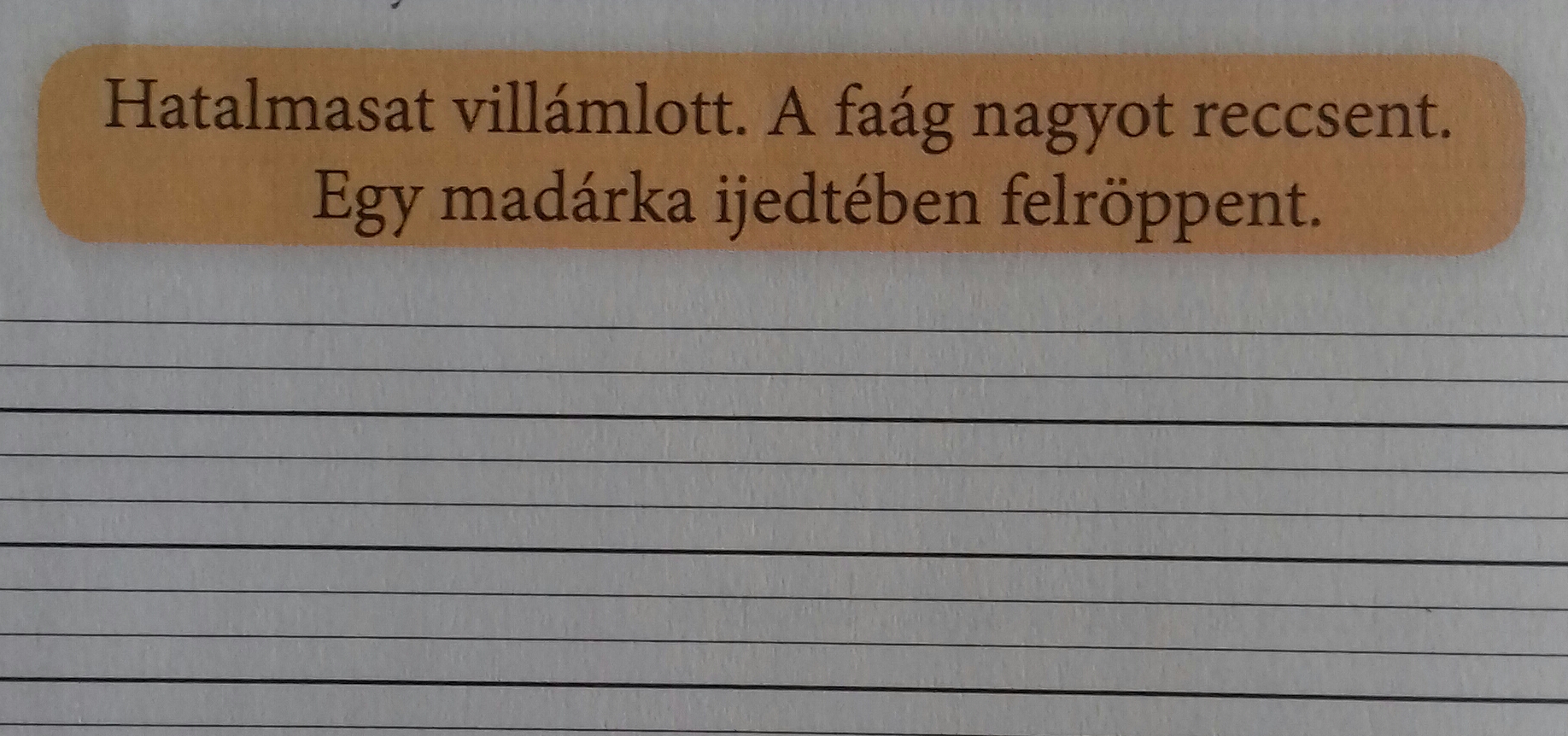 84/2
Fejre állok én is ezektől a feladatoktól. Így gondolta a tanítód?
 Jaj, de hatalmasat villámlott! Hű, de nagyot reccsent a faág! Juj, egy madárka ijedtében elrepült!
Segíts a Pókembernek a 3. feladatban is!
Na, nézzük!A mackó örült, sóhajtozott, fájdalma volt. Akkor mit gondolsz, kezdődhetnek a mondatok a Nini, … Jaj, de… Juj, … szavakkal?
84/3
84/3
Itt vagyok srácok! Eszembe jutottak a felkiáltó mondatról tanultak. 
Én így oldottam volna meg:Nini, finom méz van az odúban!
Jaj, de megfájdult a hasam!Juj, de fáj a méh csípése!
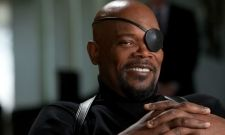 Sólyomszem! Fekete Özvegy! Ugye ti is átéltetek már hasonló érzéseket, ami a 85/4. feladatban olvasható? Öröm, bosszúság, fájdalom.
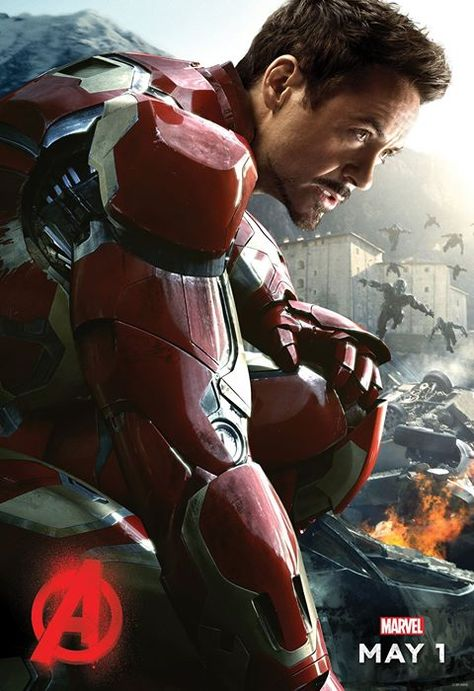 Ez nem nehéz fiúk, lányok!
85/4
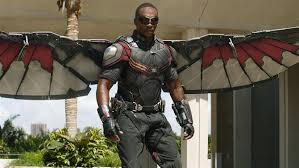 Jöttem, ahogy tudtam. Mi a feladat? 
Mutasd! Diktálom, írjad!
Ó, de jó, megszületett a kistesóm!
Ejnye, megint kitört a ceruza hegye!
Juj, elestem, fáj a térdem!
Tarts ki kérlek! Az 85/5, 6. szorgalmi feladat. Láttál már bűvészmutatványt, menni fog!
85/5
85/6
Hű, de érdekes mutatvány!
Jé, egy galamb repül ki!
Ó, milyen jó, hogy eljöttünk!
Jaj, végre elállt az eső!

Ó, kisütött a nap!

Juj, de jó kimehetünk az udvarra!
Megtanultuk, hogy a felkiáltó mondattal örömünket, fájdalmunkat, meglepődésünket fejezzük ki.   Mondatvégi írásjele: !  Srácok,   ideje   pihenni!   Futás…